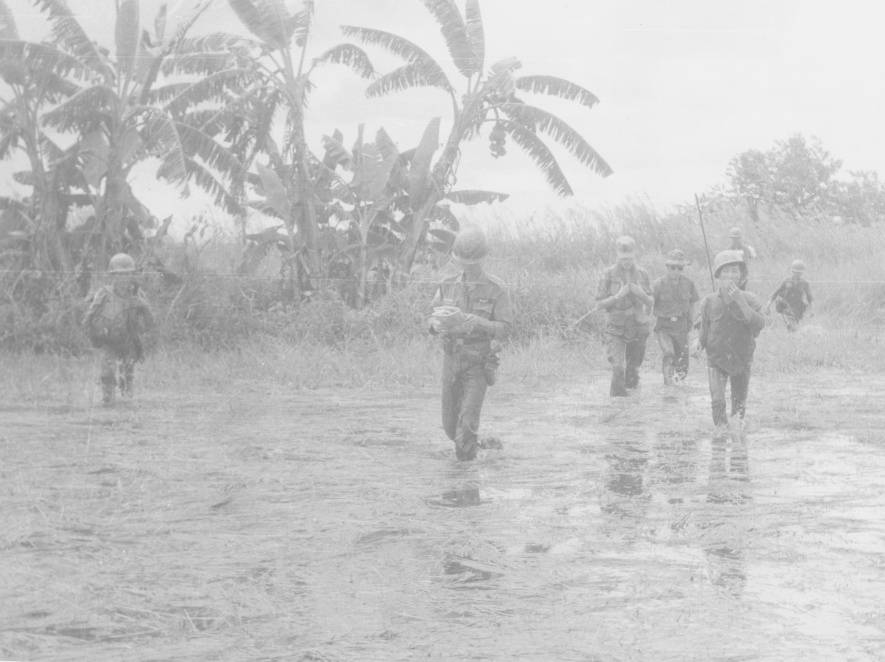 The Wicked Problem of Documenting 
Armed Conflict
An Analysis of US Advisor Province Reports in the 
Vietnam War
Eliot Wilczek Simmons College | Tufts University
SAA 2013 Research Forum New Orleans August 13, 2013
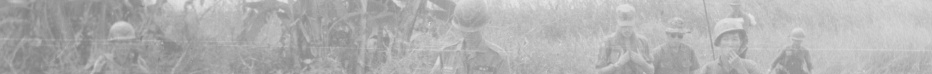 The Wicked Problem of Documenting Armed Conflict
Eliot Wilczek SAA 2013 Research Forum
Overview
Introduction

Methodology 

Frameworks &
Wicked Problems

Images
Dissertation Proposal 
In Progress

How organizations document complex environments

Case Study
Monthly province reports 
US province advisors
Vietnam War
[Speaker Notes: Eliot Wilczek
Doctoral student, Simmons
RM, Tufts]
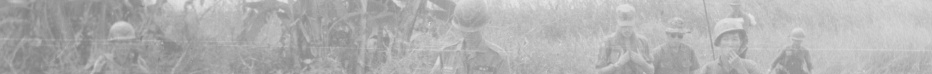 The Wicked Problem of Documenting Armed Conflict
Eliot Wilczek SAA 2013 Research Forum
Historical Background
Introduction

Methodology 

Frameworks &
Wicked Problems

Images
US combat troops
& 
US advisors

Peek combat troops level  |  540,000 1968
Peak advisor level  |  7,600 1969

Civilian and advising effort managed by
array of US civilian agencies & 
military commands 

CORDS
Civilian Operations and Revolutionary Development Support

Various Advisor Types  |  Province Advisors
[Speaker Notes: Eliot Wilczek
Doctoral student, Simmons
RM, Tufts]
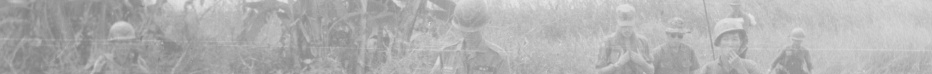 The Wicked Problem of Documenting Armed Conflict
Eliot Wilczek SAA 2013 Research Forum
Advisor Recordkeeping Ecology
Introduction

Methodology 

Frameworks &
Wicked Problems

Images
Significant reporting responsibilities

30+ monthly reports
65+ reports overall
[Speaker Notes: Eliot Wilczek
Doctoral student, Simmons
RM, Tufts]
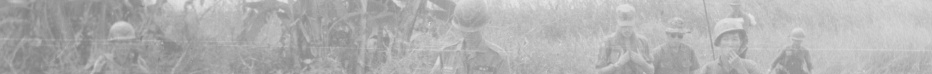 The Wicked Problem of Documenting Armed Conflict
Eliot Wilczek SAA 2013 Research Forum
Monthly Province Reports
Introduction

Methodology 

Frameworks &
Wicked Problems

Images
Capstone monthly report at province level combating insurgency in South Vietnam

Report Rules
MACV Joint Directive 4-67
MACV Joint Directive 2-69
MACV Joint Directive 4-70
[Speaker Notes: Eliot Wilczek
Doctoral student, Simmons
RM, Tufts]
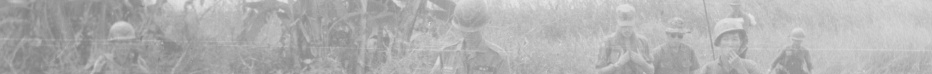 The Wicked Problem of Documenting Armed Conflict
Eliot Wilczek SAA 2013 Research Forum
Monthly Province Reports
Introduction

Methodology 

Frameworks &
Wicked Problems

Images
Reported delivered every month
CORDS Regional HQ
CORDS HQ (Saigon)
MACV HQ (Saigon/San Francisco)

Department of Defense / White House
[Speaker Notes: Eliot Wilczek
Doctoral student, Simmons
RM, Tufts]
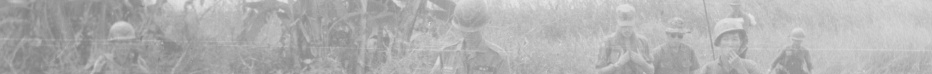 The Wicked Problem of Documenting Armed Conflict
Eliot Wilczek SAA 2013 Research Forum
Research Questions
Introduction

Methodology 

Frameworks &
Wicked Problems

Images
Overarching Question

How do organizations document complex environments?
[Speaker Notes: Eliot Wilczek
Doctoral student, Simmons
RM, Tufts]
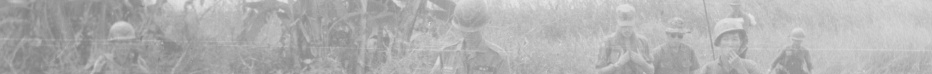 The Wicked Problem of Documenting Armed Conflict
Eliot Wilczek SAA 2013 Research Forum
Research Questions
Introduction

Methodology 

Frameworks &
Wicked Problems

Images
Supporting Operational Questions

What did the rules for creating monthly province reports ask US province advisors to document?

What did US advisors actually document in these monthly province reports?

What was the difference between the prescribed and actual creation of these monthly province reports?

How did the monthly province reports shape US province advisors' representation of the war?
[Speaker Notes: Eliot Wilczek
Doctoral student, Simmons
RM, Tufts]
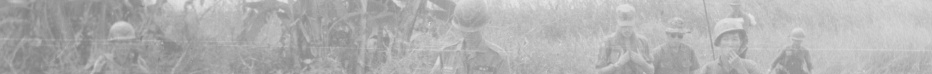 The Wicked Problem of Documenting Armed Conflict
Eliot Wilczek SAA 2013 Research Forum
Case Study
Introduction

Methodology 

Frameworks &
Wicked Problems

Images
50 Province Reports

January 1969 – February 1973

Single Province
Phong Dinh
[Speaker Notes: Eliot Wilczek
Doctoral student, Simmons
RM, Tufts]
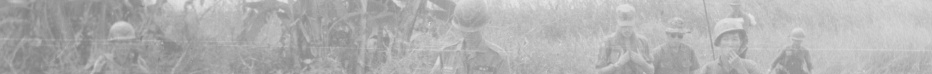 The Wicked Problem of Documenting Armed Conflict
Eliot Wilczek SAA 2013 Research Forum
Case Study
Introduction

Methodology 

Frameworks &
Wicked Problems

Images
Phong Dinh in Geographical Context
South 
Vietnam
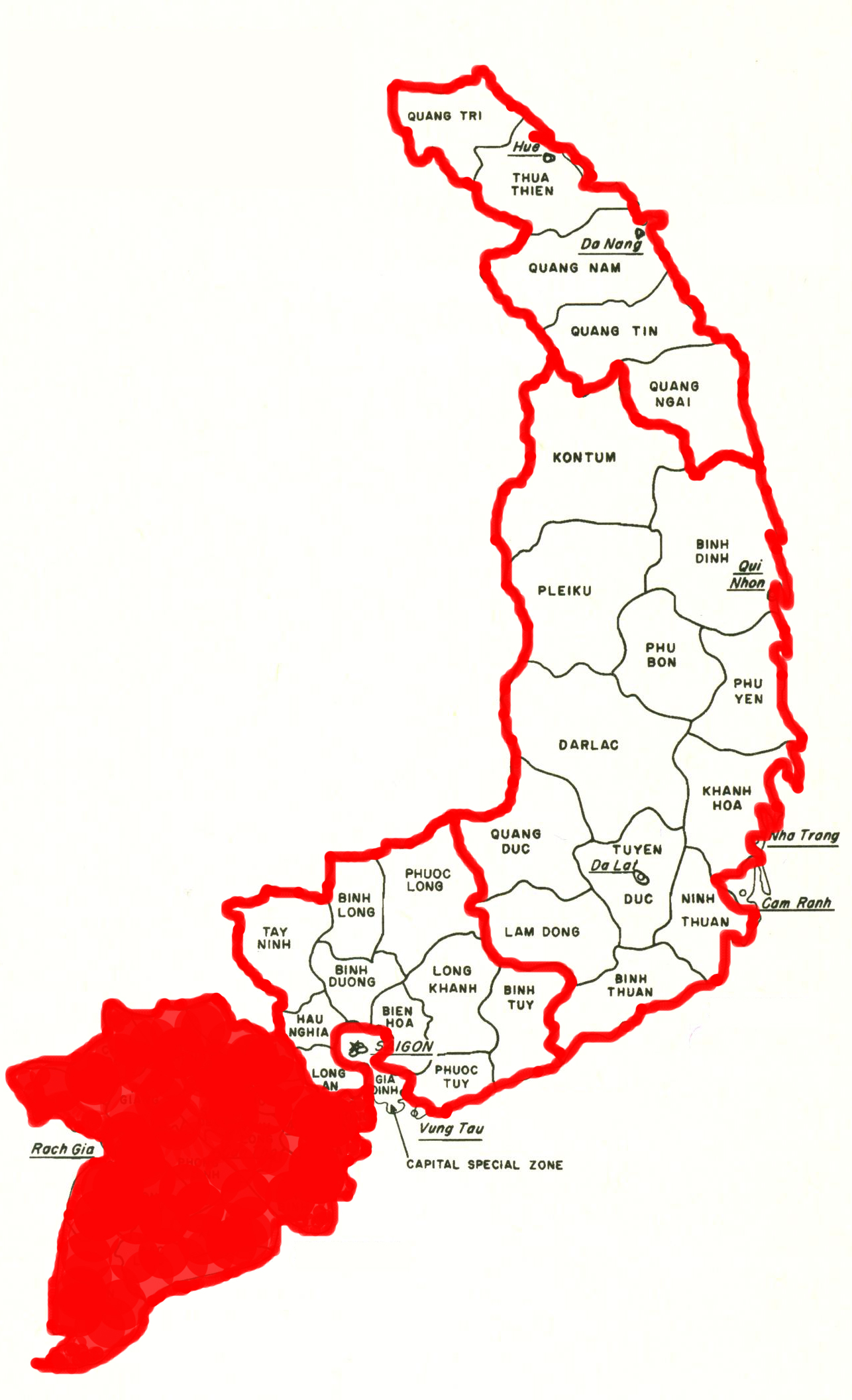 I Corps
II Corps
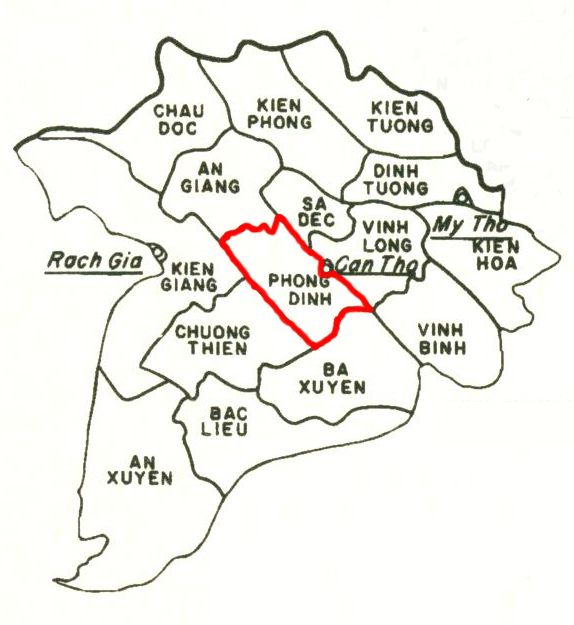 III Corps
IV Corps 
Phong Dinh
IV Corps
[Speaker Notes: Eliot Wilczek
Doctoral student, Simmons
RM, Tufts]
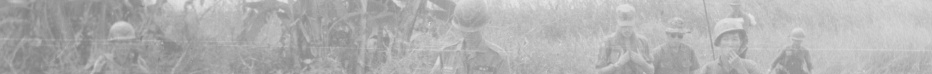 The Wicked Problem of Documenting Armed Conflict
Eliot Wilczek SAA 2013 Research Forum
Case Study
Introduction

Methodology 

Frameworks &
Wicked Problems

Images
Population

Not sample of all province reports

Transferrable lessons for 
theory & frameworks

Not generalizable to broader population
[Speaker Notes: Eliot Wilczek
Doctoral student, Simmons
RM, Tufts]
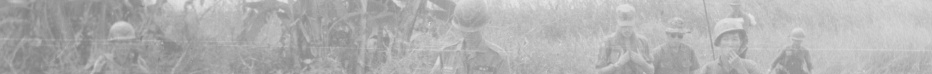 The Wicked Problem of Documenting Armed Conflict
Eliot Wilczek SAA 2013 Research Forum
Content Analysis
Introduction

Methodology 

Frameworks &
Wicked Problems

Images
Object of Study
50 Province Reports

Codebook developed
Literature &
Iterative examination of reports 

Unit of coding
Province Report Sentences
[Speaker Notes: Eliot Wilczek
Doctoral student, Simmons
RM, Tufts]
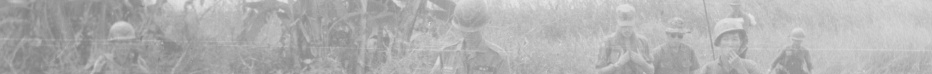 The Wicked Problem of Documenting Armed Conflict
Eliot Wilczek SAA 2013 Research Forum
Content Analysis
Introduction

Methodology 

Frameworks &
Wicked Problems

Images
Research technique for making replicable and valid inferences from texts (or other meaningful matter) to the contexts of their use.

Klaus Krippendorff, Content Analysis, An Introduction to Its Methodology, 3rd ed. (Sage: Los Angeles) 2013.
[Speaker Notes: Eliot Wilczek
Doctoral student, Simmons
RM, Tufts]
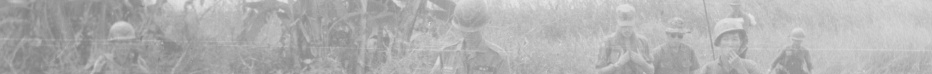 The Wicked Problem of Documenting Armed Conflict
Eliot Wilczek SAA 2013 Research Forum
Content Analysis
Introduction

Methodology 

Frameworks &
Wicked Problems

Images
Communicated content 
Creator & Recipient 

Researcher brings 
analytical framework to texts
[Speaker Notes: Eliot Wilczek
Doctoral student, Simmons
RM, Tufts]
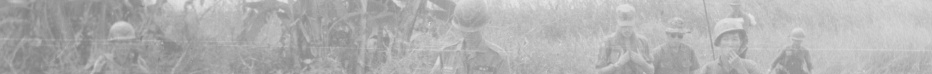 The Wicked Problem of Documenting Armed Conflict
Eliot Wilczek SAA 2013 Research Forum
Codebook
Introduction

Methodology 

Frameworks &
Wicked Problems

Images
Structure
Report Sections
[Speaker Notes: Eliot Wilczek
Doctoral student, Simmons
RM, Tufts]
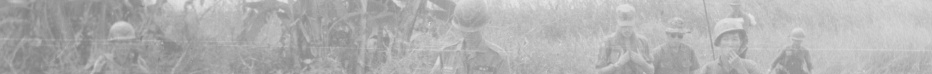 The Wicked Problem of Documenting Armed Conflict
Eliot Wilczek SAA 2013 Research Forum
Codebook
Introduction

Methodology 

Frameworks &
Wicked Problems

Images
Content
Entities
Insurgents / GVN / Civilian / US / None
[Speaker Notes: Eliot Wilczek
Doctoral student, Simmons
RM, Tufts]
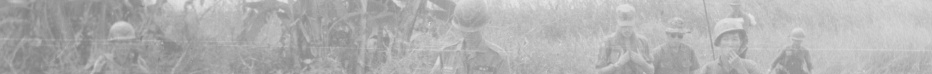 The Wicked Problem of Documenting Armed Conflict
Eliot Wilczek SAA 2013 Research Forum
Codebook
Introduction

Methodology 

Frameworks &
Wicked Problems

Images
Content 
Entities
Insurgents / GVN / Civilian / US / None

Focused Topics: Entities 
Insurgents / Civilians 

Focused Topics: Programs 
Chieu Hoi / Phoenix / RF & PF
[Speaker Notes: Eliot Wilczek
Doctoral student, Simmons
RM, Tufts]
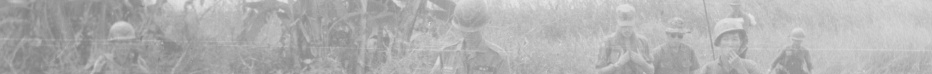 The Wicked Problem of Documenting Armed Conflict
Eliot Wilczek SAA 2013 Research Forum
Wicked Problems
Introduction

Methodology 

Frameworks &
Wicked Problems

Images
societal challenges 
complex
vitally important
ill defined
“rely upon elusive political judgment 
for resolution.”

Horst W. J. Rittel and Melvin M. Webber, “Dilemmas in a General Theory of Planning,” Policy Sciences 4 (1973): 155–169.
[Speaker Notes: Eliot Wilczek
Doctoral student, Simmons
RM, Tufts]
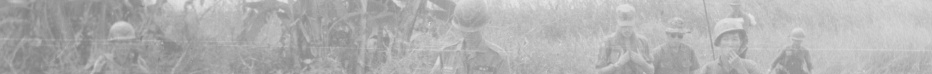 The Wicked Problem of Documenting Armed Conflict
Eliot Wilczek SAA 2013 Research Forum
Wicked Problems
Introduction

Methodology 

Frameworks &
Wicked Problems

Images
Describing 
closely tied to 
conceptualizing 
problems

Measured indicators 
closely linked 
perceived sources of 
problems/solutions.

Conceptualization of an insurgency 
shapes how it is measured.
[Speaker Notes: Eliot Wilczek
Doctoral student, Simmons
RM, Tufts]
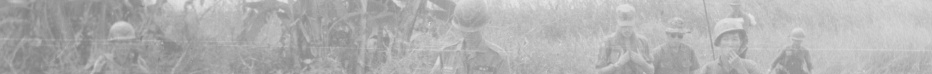 The Wicked Problem of Documenting Armed Conflict
Eliot Wilczek SAA 2013 Research Forum
Programs not People
Introduction

Methodology 

Frameworks &
Wicked Problems

Images
1. Overall Status of the Pacification Effort 
2. Priority Pacification Programs
   a. Improve Territorial Security
      (1) Enemy Situation
      (2) Friendly Situation
     (3) Status of RF/PF
     (4) Status of National Police
   b. Protect the People from Terrorism
   c. Improve and Expand PSDF
   d. Improve Local Administration
   e. Greater National Unity
   f. Brighter Life for War Victims
   g. People's Information
   h. Prosperity for All
3. Future Problems and Projections
4. Required Actions
Section Headers
Monthly Province Report
Phong Dinh Province
February 1970
[Speaker Notes: Eliot Wilczek
Doctoral student, Simmons
RM, Tufts]
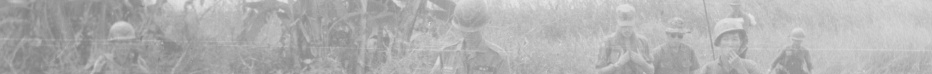 The Wicked Problem of Documenting Armed Conflict
Eliot Wilczek SAA 2013 Research Forum
Political Actors
Introduction

Methodology 

Frameworks &
Wicked Problems

Images
Self-interest of advisors

"In many instances they [monthly province reports] appear to be justifications for the existence of the advisory team rather than an information document of the entire effort.”

Delta Military Assistance Command, Headquarters
CORDS IV Corps Directive No. 73-69
Monthly Province Reports
14 May 1969
[Speaker Notes: Eliot Wilczek
Doctoral student, Simmons
RM, Tufts]
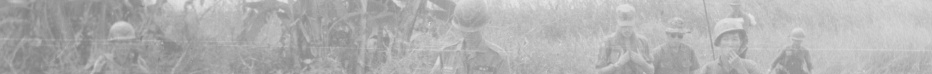 The Wicked Problem of Documenting Armed Conflict
Eliot Wilczek SAA 2013 Research Forum
Conceptualization of War
Introduction

Methodology 

Frameworks &
Wicked Problems

Images
Internal logic of US & GVN 
ill-suited for the war

James Gibson
The Perfect War: 
Technowar in Vietnam

Jeffery Race
War Comes to Long An: 
Revolutionary Conflict in a 
Vietnamese Province
[Speaker Notes: Eliot Wilczek
Doctoral student, Simmons
RM, Tufts]
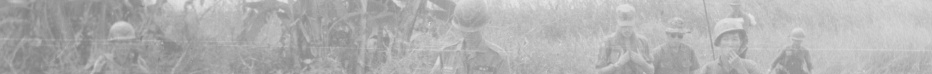 The Wicked Problem of Documenting Armed Conflict
Eliot Wilczek SAA 2013 Research Forum
Significance
Introduction

Methodology 

Frameworks &
Wicked Problems

Images
Wicked problems as a 
conceptual frame for
study of recordkeeping behavior

Conceptualization of problems
as factor shaping 
recordkeeping behavior
[Speaker Notes: Eliot Wilczek
Doctoral student, Simmons
RM, Tufts]
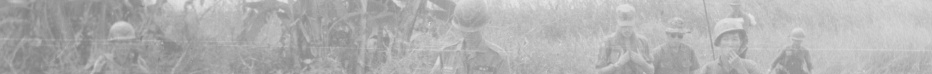 The Wicked Problem of Documenting Armed Conflict
Eliot Wilczek SAA 2013 Research Forum
Significance
Introduction

Methodology 

Frameworks &
Wicked Problems

Images
Iraq and Afghanistan Wars

International Aid / Post-conflict societies 

Measuring inputs vs outputs
[Speaker Notes: Eliot Wilczek
Doctoral student, Simmons
RM, Tufts]
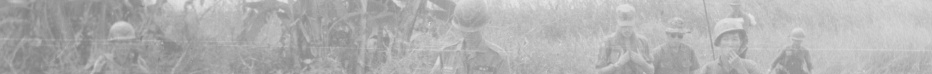 The Wicked Problem of Documenting Armed Conflict
Eliot Wilczek SAA 2013 Research Forum
Research Questions
Introduction

Methodology 

Frameworks &
Wicked Problems

Images
Supporting Operational Questions

What did the rules for creating monthly province reports ask US province advisors to document?

What did US advisors actually document in these monthly province reports?

What was the difference between the prescribed and actual creation of these monthly province reports?

Results Chapter

Content Analysis Data
[Speaker Notes: Eliot Wilczek
Doctoral student, Simmons
RM, Tufts]
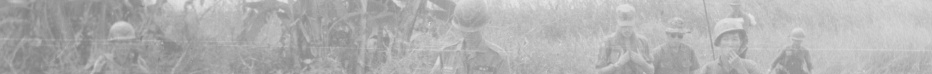 The Wicked Problem of Documenting Armed Conflict
Eliot Wilczek SAA 2013 Research Forum
Research Questions
Introduction

Methodology 

Frameworks &
Wicked Problems

Images
Supporting Operational Questions

How did the monthly province reports shape US province advisors' representation of the war?  

Discussion Chapter

How do organizations document 
complex environments?

Frameworks of
Recordkeeping Behavior
Assessment & Evaluation
Wicked Problems
[Speaker Notes: Eliot Wilczek
Doctoral student, Simmons
RM, Tufts]
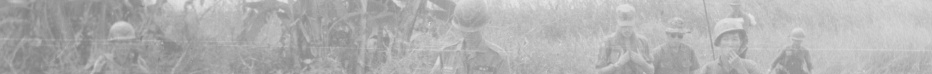 The Wicked Problem of Documenting Armed Conflict
Eliot Wilczek SAA 2013 Research Forum
Vietnamese soldiers with American advisor in IV Corps in 1970. Photograph VA035028, No Date, Van Michael Davidson Collection, The Vietnam Center and Archive, Texas Tech University. http://www.vietnam.ttu.edu/virtualarchive/items.php?item=VA035028
Introduction

Methodology 

Frameworks &
Wicked Problems

Images
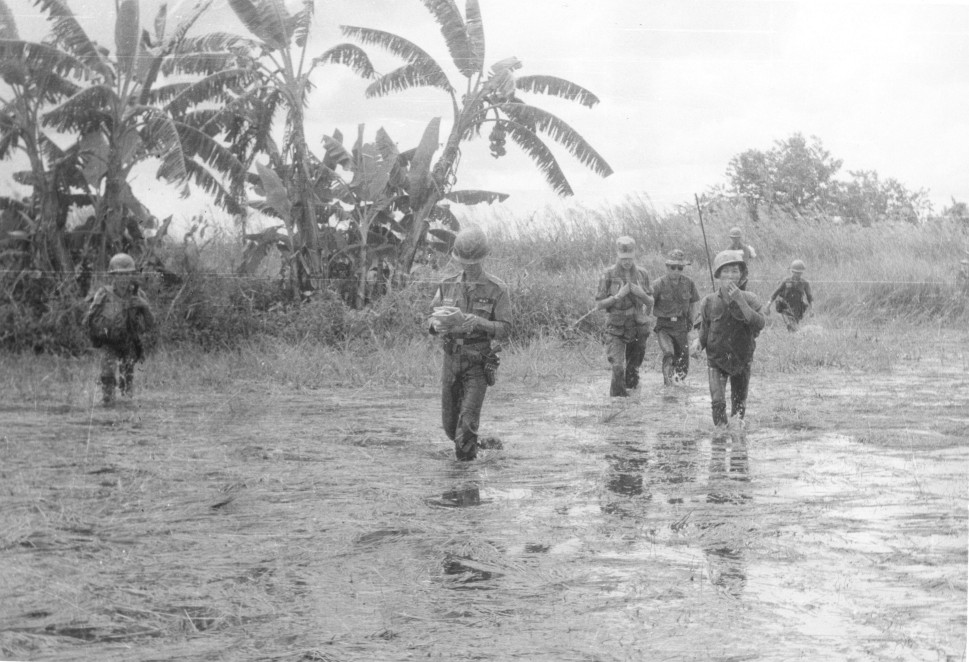 US Army, 1975. Reproduced in Nick Turse, Kill Anything That Moves: The Real American War in Vietnam (New York: Metropolitan Books, 2013).
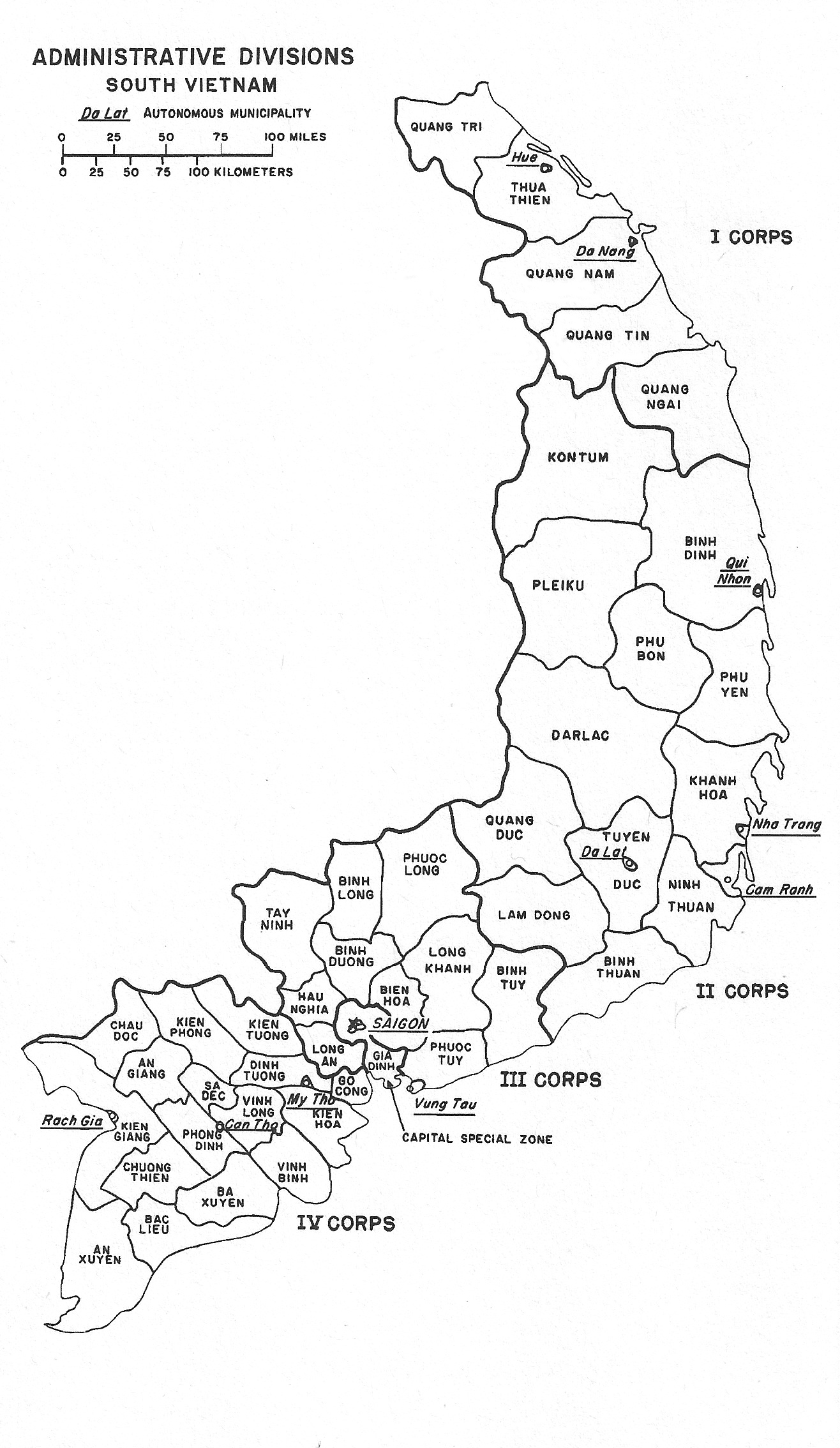